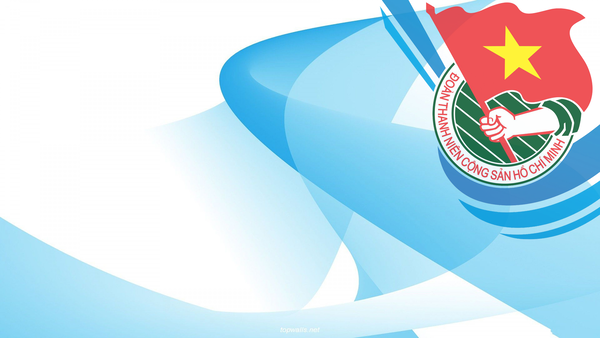 TRƯỜNG THCS CAO BÁ QUÁT
HOẠT ĐỘNG TUYÊN TRUYỀN 
LỚP 9A6
NGÀY KỈ NIỆM Ý NGHĨA NGÀY THÀNH LẬP ĐOÀN 26-3
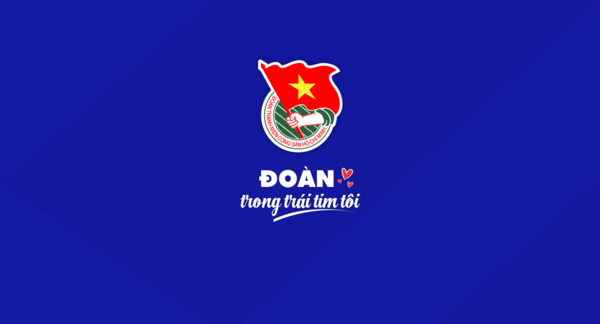 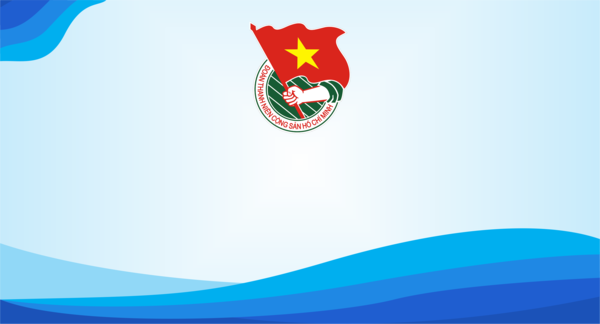 Trong không khí thi đua sôi nổi của tuổi trẻ cả nước nhân ngày chào mừng kỉ niệm 91 năm thành lập Đoàn Thanh Niên Cộng Sản Hồ Chí Minh (26/3/1931-26/3/2022), tập thể lớp 9A6 chúng em có tổ chức hoạt động tuyên truyền về ngày kỉ niệm ý nghĩa này.
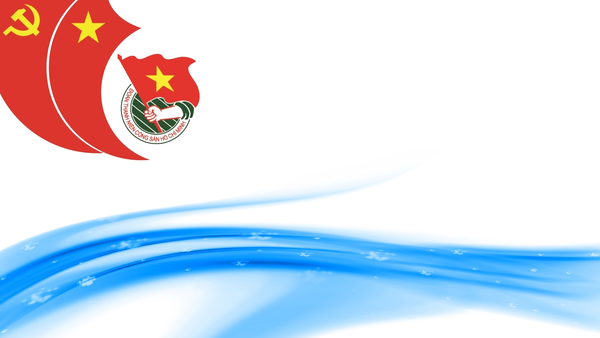 Mùa Xuân năm 1931, từ ngày 20 đến ngày 26/3, tại Hội nghị Ban chấp hành Trung ương Đảng lần thứ 2, Trung ương Đảng đã dành một phần quan trọng trong chương trình làm việc để bàn về công tác thanh niên và đi đến những quyết định có ý nghĩa đặc biệt như các cấp ủy Đảng từ Trung ương đến địa phương phải cử ngay các ủy viên của Đảng phụ trách công tác Đoàn.
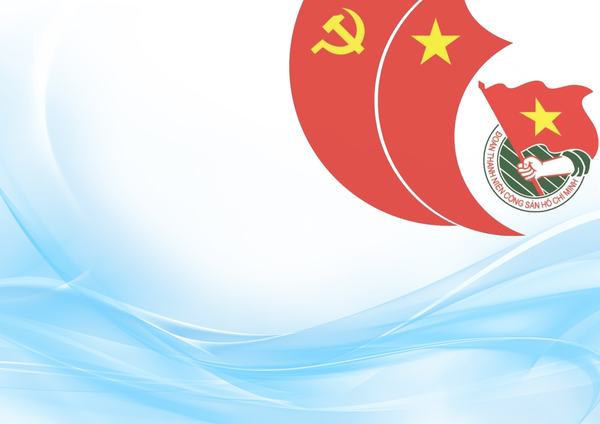 Trước sự phát triển lớn mạnh của Đoàn trên cả 3 miền Bắc, Trung, Nam, ở nước ta xuất hiện nhiều tổ chức Đoàn cơ sở với khoảng 1.500 đoàn viên và một số địa phương đã hình thành tổ chức Đoàn từ xã, huyện đến cơ sở.
Sự phát triển lớn mạnh của Đoàn đã đáp ứng kịp thời những đòi hỏi cấp bách của phong trào thanh niên nước ta. Đó là sự vận động khách quan phù hợp với cách mạng nước ta; đồng thời, phản ánh công lao trời biển của Đảng, của Chủ tịch Hồ Chí Minh vô cùng kính yêu - Người đã sáng lập và rèn luyện tổ chức Đoàn.
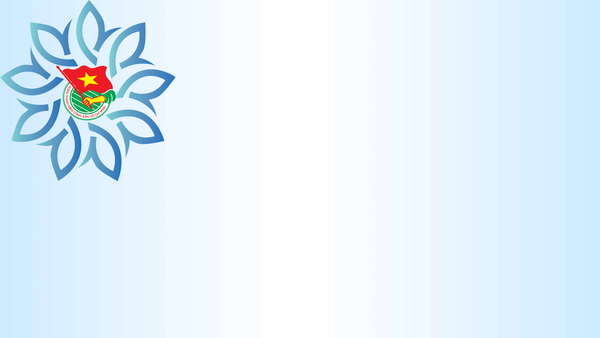 Từ ngày 26/3/1931 đến nay, để phù hợp với yêu cầu nhiệm vụ của từng thời kỳ cách mạng, Đoàn đã đổi tên nhiều lần:
- Từ 1931 - 1936: Đoàn TNCS Việt Nam, Đoàn TNCS Đông Dương.
- Từ 1937 - 1939: Đoàn Thanh niên Dân chủ Đông Dương.
- Từ 11/1939 - 1941: Đoàn Thanh niên phản đế Đông Dương.
- Từ 5/1941 - 1956: Đoàn Thanh niên cứu quốc Việt Nam.
- Từ 25/10/1956 - 1970: Đoàn Thanh niên Lao động Việt Nam.
- Từ 2/1970 - 11/1976: Đoàn Thanh niên lao động Hồ Chí Minh.
- Từ 12/1976 đến nay: Đoàn Thanh niên cộng sản Hồ Chí Minh.
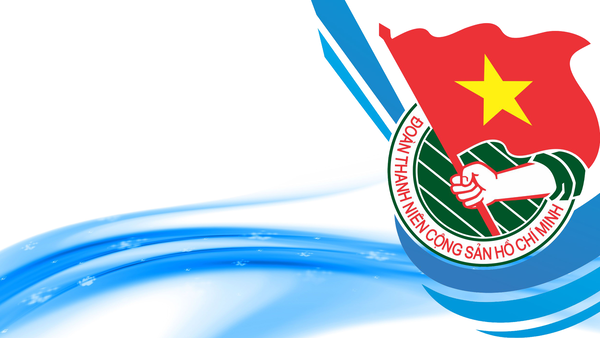 Ngày 26/3, ngày Thành lập Đoàn TNCS Đông Dương, nay là Đoàn TNCS Hồ Chí Minh đã trở thành ngày vô cùng ý nghĩa với lớp lớp các thế hệ trẻ Việt Nam. Vai trò của Thanh niên trong công cuộc xây dựng và bảo vệ tổ quốc đã được chứng minh, khẳng định qua suốt chiều dài lịch sử của đất nuớc. Là học sinh của trường THCS Cao Bá Quát, chúng em xin hứa sẽ tích cực học tập, chăm chỉ rèn luyện bản thân và tham gia tích cực các hoạt động của trường để góp phần xây dựng và bảo vệ tổ quốc, trở thành những thanh niên gương mẫu.
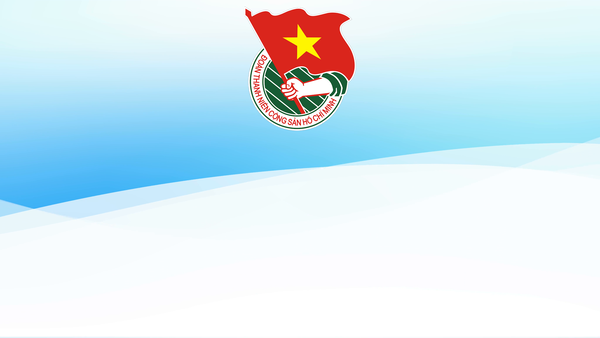 Được Bộ Chính trị Ban chấp hành Trung ương Đảng và Bác Hồ cho phép, theo đề nghị của Trung ương Đoàn thanh niên Lao động Việt Nam, Đại hội toàn quốc lần thứ 3 họp từ ngày 22 - 25/3/1961 đã quyết định lấy ngày 26/3/1931 (một ngày trong thời gian cuối của Hội nghị Trung ương Đảng lần thứ 2, dành để bàn bạc và quyết định những vấn đề rất quan trọng đối với công tác thanh niên) làm ngày thành lập Đoàn hàng năm. Ngày 26/3 trở thành ngày vẻ vang của tuổi trẻ Việt Nam, của Đoàn Thanh niên Cộng sản Hồ Chí Minh quang vinh.
	Đoàn Thanh niên Cộng sản Hồ Chí Minh là tổ chức chính trị - xã hội lớn nhất của thanh niên Việt Nam do Đảng Cộng sản Việt Nam và Chủ tịch Hồ Chí Minh sáng lập, lãnh đạo và rèn luyện.
	Sự phát triển lớn mạnh của Đoàn đã đáp ứng kịp thời những đòi hỏi cấp bách của phong trào thanh niên nước ta. Đó là sự vận động khách quan phù hợp với cách mạng nước ta.
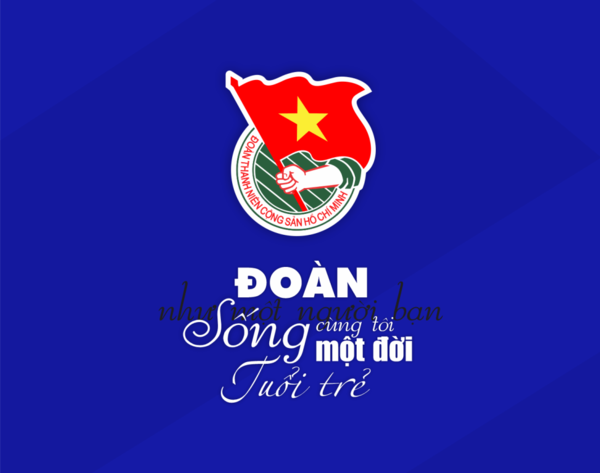